R-E-S-P-E-K-T!
Über respektvollen Umgang in der Familie
Wir haben eben über den Wandel in Erziehung über die letzten Jahrzehnte gehört. 

Wir haben gehört das es lange Zeit in Ordnung war Autorität, die Elternrolle und elterliche Regeln, notfalls mit Gewalt nachdrücklich durchzusetzen und nicht nur zu Hause auch in der Schule. 

Und wir haben gehört, dass die Politik letztlich beeinflusst von soziologischen und psychologischen Erkenntnissen eingegriffen hat und KINDERRECHTE explizit darauf hinweisen, dass Gewalt (Prügel, Erpressung, Erniedrigung etc…) keine adäquate Erziehungsmethode darstellt.  Aber das erst vor 20-40 Jahren.

Allerdings war und ist dies den meisten Eltern ohnehin klar gewesen – denn die meisten Eltern lieben ihre Kinder und selbst autoritäre Eltern versuchen sie auch bestmöglich und gewaltfrei zu erziehen:

Wärme, Liebe, Aufmerksamkeit, Spiel und Spaß, Trost, Struktur und Grenzen und Zeit …. Das ist was Eltern weitergeben wollen. 

Dem stehen auch Dinge Aber im Wege: der Alltag, die Umstände, Arbeit, Geld (zu viel und zu wenig) Krankheit, Schule, eine endlose Liste

Und unsere eigenen Erfahrungen, unser Selbstwert, unsere Ängste, unsere Unsicherheit im punkto Erziehung…  
Unsere Umgebung, unsere Außenwahrnehmung, 
Und die Natur unserer Kinder
Gute Eltern -  Schlechte Eltern – niemand verhält und fühlt sich immer und zu jeder Zeit gut und manchmal können selbst die besten Wünsche schlechte Konsequenzen haben. 
Also -…  da kommt es dazu, dass Eltern Fehler machen. Das sie an einem oder anderen Punkt in der Erziehung die Kontrolle verlieren. 

Szenario: und wenn du jetzt nicht sofort ins Bett gehst, dann…. 

Was dann? 

Gute Eltern machen Fehler! Das ist keine Pauschal-Entschuldigung für fehlerhaftes Elternverhalten -  schlagen, schreien, demütigen…
Es geht darum, wie man damit umgeht. Was kommt danach, bzw – bevor es passiert: Wie vermeide ich solchen Impulsdurchbrüche …

In diesem Minivortrag will ich hauptsächlich nochmal wachrufen und auch die Tipps die wir zusammengetragen haben als Ideen die man versuchen kann, wenn man als Elternteil an seine Grenzen kommt. 

Wir haben ein Spiel  entwickelt weil wir gemerkt haben, dass dies nicht nur ein Thema ist das Eltern schwer fällt anzusprechen, meist aus Scham, sondern auch Fachkräfte stehen erstmal ratlos da. Wir wollen weder den Zeigefinder noch schuldvorwürfe erheben. Entsetzen … Was sollen wir denn in schwierigen konflikthaften Krisen mit dem Kind tun?

Wir haben auch bestimmte Vorurteile über Eltern, die ihre Kinder schlagen, aber im Beratungsalltag und auch in der Praxis, beobachten wir das alle Eltern immer wieder mit ihren Kindern an Grenzen stoßen und diese auch zum Teil übertreten. Nicht wenige sprechen darüber. 
Was also wollen wir vermitteln:
Gute Eltern machen Fehler.
Vorbild ist stärker als jedes Wort.
Denn wir wissen alle: Vorbild dringt tiefer als Worte: 

Jedes Elternteil das selbst die Erfahrung gemacht hat, selbst geschlagen wurde, weiß wie sich das anfühlt, weiß um die Angst und die Schmerzen des Kindes am eigen Leib. 

Und trotzdem haben sie nicht aus dieser Erfahrung gelernt. Oder sie haben es, und haben sich vorgenommen, dass werde ich nie tun, und …. Sie kommen aus bestimmten Gründen in eine Situation wo sie die Kontrolle verlieren: 

Wenn sie wütend werden, kann es gut sein, dass sie durch irgendetwas was ihr Kind in der gegeben Situation macht oder tut, sie daran erinnert, was ihnen selbst in einer ähnlichen Situation wiederfahren ist, sie werden getriggert. Das passiert außerhalb unseres Bewusstseins. 
Es kommt zu einem Kurzschluss. 	

Und geben so auch das Modell lernen setzt sich fort. 

Aber was lernt das Kind: 	der Stärkere gewinnt.  Tut er / sie das? 
		ich kann meinem Elternteil nicht mehr uneingeschränkt vertrauen, weil dieses ET macht mir weh
Das kann in der Pubertät schwerwiegende Folgen haben.
		
In jeder Situation empfehle ich Eltern daran zu denken, was auch immer sie tun, ist auf jeden falls einprägsamer als jedes gut gemeinte Wort.
Nicht immer ist inadäquate Erziehung gleich Prügel: 

Ich höre oft wie Kinder zu mir kommen und sagen: Ich bin böse. 
Selten können sie mir erklären was das bedeutet. 
Du bist genau wie dein Vater. Du bist faul, du bist …..
Lass mich in Ruhe… Gib das her du … Nerv mich nicht….

Sobald bestimmt Sprechmuster immer wiederholt werden, und in immer lauter werdenden Rhythmus greifen wir in das Unterbewusstsein unserer Kinder ein …. Wir programmieren, hypnotisieren sie ohne Absicht… aber oft mit lebenslangen Folgen .. 

Innere Stimme …. Unser Kritiker … bestrafende…   wir sind nix wert!
Erziehung wie? Suggestion
Beziehung
Beziehung

Wachsame Sorge, elterliche Präsenz und Beziehung satt Autorität

Früher war Erziehung geprägt von Autorität, Hierachie, Gehorsam und Kontrolle
Ggfalls Prügel

In der neuen Modell geht es immer um Beziehungsgestaltung, Präsenz, Netzwerke und wachsame Sorge (offene und fokussierte Aufmerksamkeit), Vertrauen
Bedürfnisse
Was brauchen Eltern?
Was brauchen Eltern um ihre Kinder gut erziehen zu können?  
Was brauchen Kinder?
Exklusiver Fokus auf dem Kind: Reihenfolge ist aber anders: Selbst, Paar, Kind…. 
Es ist wichtig, dass sich die Eltern ihrer eigenen Bedürfnisse bewusst sind, diese berücksichtigen, sonst können sie die Elternrolle nicht gut begleiten. 
Beziehungen, Systeme werden immer kleiner, Privatsphäre… 
Familien brauchen Netzwerke.
Kinder: Materielle Bedürfnisse vs. Seelische Bedürfnisse (Loose)
Grundbedürfnismodell
Materiell/ 		Seelisch/
Existentiell		Psychisch
Bindung
Konsistenz
Identität
Struktur
Grenzen
Spiel/ Spaß
Selbstwert
Haim Omer sagt Selbstwert entsteht wenn man merkt man taugt zu etwas
Also man kann schwierige Situationen meistern
Nehmen sie Kindern nicht alles ab
Autonomie
Zarbock, Graf & Loose, 2013
Achten Sie  auf sich, ihre Familie, ihr Kind!
Alle Gefühle sind erlaubt, werden akzeptiert und validiert.
Wenn sie von der Arbeit nach Hause kommen und sich schlecht fühlen wollen sie das sie jemand versteht (und vllt in den Arm nimmt): Oh heute war ein blöder Tag 
Sie wollen nicht hören: Ach so schlimm war es sicher nicht!
Sondern : Erzähl mir davon
Das öffnet das Gespräch und sie fühle sich verstanden

Wenn ihr Partner versucht sie zu belehren oder gar versucht sie abzulenken: Oh schau mal ein roter Traktor!  
Wie man das bei Kindern oft tut… 
Fühlen sie sich da Ernstgenommen????

Geht die Traurigkeit weg… wenn sie sagen :Sei nicht so traurig?

Gefühle sind eng mit Verhalten verbunden, wenn sie die nicht erlauben oder versuchen wegzunehmen, verliert das Kind meh
Definieren sie das Gefühl
Nehmen sie es einfach an
Das öffnet den Dialog
Klare Regeln statt Machtkämpfe!
Wenn Ihr Kind Regeln missachtet oder Grenzen überschreitet, ist es ist wichtig, dass Sie es auf diese Regelverstöße ansprechen, sonst verlieren Regeln ihre Bedeutung. Sprechen Sie das Verhalten des Kindes (nicht das Kind als Person!) und Ihren eigenen Ärger darüber an. Vermeiden Sie Sätze die beginnen mit „Du bist ...“, „Du machst ...“. Damit verurteilen und kritisieren das Kind, und nicht sein Verhalten, welches Sie eigentlich ärgert. Verwenden Sie stattdessen Sätze, die mit Ihren eigenen Gefühlen beginnen (“Das macht mich wütend,...“, usw.). Dies zeigt dem Kind, dass auch Sie als Eltern Menschen mit Gefühlen sind.

Wenn Sie ihr Kind tadeln oder zurechtweisen müssen, treten Sie mit ihm in direkten Kontakt. Rufen Sie ihm nicht über 5 Ecken von der Küche aus zu. Gehen Sie zu ihm hin und stellen Sie Körperkontakt her. Sprechen nicht von oben herab mit ihm, sondern begeben Sie sich auf die Höhe Ihres Kindes. Wenn Sie Blick- und Körperkontakt haben, wird Ihr Kind Ihnen besser zuhören und Sie auch verstehen.

Ihr Kind sollte nicht nur wissen, was Ihnen nicht passt und welches Verhalten Sie stört und ärgert. Wichtig ist, ihm auch die positiven, erwünschten Alternativen aufzuzeigen oder anzubieten. Wenn sich Ihr Kind z.B. intensiv für Ihr Bücherregal interessiert und sich gerne über die Erwachsenenbücher hermacht, können Sie in einen Dauerstress geraten. Bieten Sie Ihrem Kind stattdessen eigene Bücher an, einen Teil des Regals, auf dem sich Bücher befinden, die dem Kind zugänglich sind und mit denen es machen kann, was es will.

Passen Sie die Umgebung in Ihrem Heim so an, dass Ihr Kind nicht dauernd dazu verleitet wird, Regeln zu brechen und Grenzen zu übertreten. Heiße Herdplatten, Steckdosen, steile Treppen, wertvolle Gegenstände, gefährliche Gegenstände (Messer, Rasierklingen, Streichhölzer usw) und Straßen sind tägliche Gefahrenherde für Kinder und bedeuten täglichen Stress für Sie als Eltern. Sie können sich viel Ärger, Stress und unnötige Konflikte ersparen, wenn Sie Ihre Umgebung den Bedürfnissen und dem Entwicklungsstand Ihres Kindes anpassen. So müssen Sie Ihrem Kind nicht ständig etwas verbieten und es immerzu warnen.

In der Erziehung müssen die Erwachsenen den Kindern so oft wie möglich einen Schritt voraus sein und absehen können, was vermutlich passieren könnte. Sehen Sie es als Herausforderung, Ihr Kind zu „lesen“ und sein Verhalten vorherzusagen. Überlegen Sie sich, welche logische Konsequenzen Sie folgen lassen könnten. Wenn Sie vorbereitet sind und bereits eine Idee haben, was Sie tun können, falls sich Ihr Kind nicht an die Aufforderungen oder Regeln hält,  wird Sie die Situation nicht so leicht aus der Ruhe bringen.

Strafen Sie Ihr Kind bei Grenzübertretungen nicht, sondern lassen Sie es die Konsequenzen tragen. Strafen mögen ein störendes Verhalten zwar kurzfristig beenden, bieten den Kindern aber keine Möglichkeiten für erwünschtes Verhalten. Sie sind Ausdruck ungleicher Beziehungen, von Macht und Hierarchie. In eskalierenden Situation besteht zwischen dem unerwünschten Verhalten des Kindes und der Strafe häufig kein Zusammenhang mehr. Logische Konsequenzen hingegen stehen in direktem Zusammenhang mit dem Verhalten des Kindes.
Fangen sie bei Konflikten lieber bei sich an, und erwarten sie nicht, dass sich der/ die andere zuerst verändert.
Schau mal der Hase!

Konflikte und Lösungen

s39
Elterntankstellen
Bidulph im Buch „Geheimnisse glücklicher Kinder“ beschreibt 14 Tankstellen für Eltern. Ich gebe ihm immer welche mit. 

Wie wir uns fühlen, und wieviel Verantwortung wir für unsere Handeln unseren Kindern gegenüber nehmen, wird oft übersehen weil der Focus nur auf dem Kind und den Problemen des Kindes ist. 

Die Elterntankstellen sind dafür da an sich selbst zu denken,  oder auch mit anderen über sich zu sprechen und über die Methoden die man in der Erziehung anwendet, auch mit uns Fachkräften. 

Aber es ist auch ein Blick nach innen: was bewegt mich so oder so zu handeln, wie gehe ich mit meinem inneren Kritiker um, was triggert mich…
Kann man bei Entscheidungen, die einen betreffen mitreden, ist man eher bereit sich daran zu halten.
Wir haben keine Lösung zum Thema Gewalt, wir haben aber viele Ideen und gemeinsam mit den Eltern und mit ihnen wollen wir weitere hilfreiche Strategien entdecken. 
Wie streng sollte man sein? Welche Regeln brauchen wir? 
- Definieren sie das Problemverhalten: ich will die Hausaufgaben nicht machen
- Sprechen sie dass Gefühl an ist das gerade zu viel für dich, glaubst du das wird ewig dauern?
- Validieren sie das Gefühl ja, dass kann am Anfang so aussehen, dass es ewig dauert…
 - Brainstorm nach Lösungsmöglichkeiten wie kannst du das denn in kleine Schritte packen, was brauchst du
- Bleiben sie dran! Wiederholen sie die Schritte
Kontrollverlust und Wiedergutmachung
Sie können nicht dauerhaft die Emotionen und das Erleben eines anderen verändern, nur ihr eigenes!

Verändere wie du dich verhältst in dem du erkennst was dich triggert. Und nutze dieses wissen beim nächsten Mal.
Du musst niemals gleich reagieren. 
Und auch Eltern können sich entschuldigen. 

Selbst wenn sie es nur selbst gemerkt haben, dass sie falsch reagiert haben, kann man einem ----Kind erklären, wenn man sich falsch verhalten hat. 

Kinder brauchen keine perfekten Eltern. Kinder brauchen echte, sprich  authentische Eltern.
Denken Sie nach bevor sie handeln!
Wenn sie merken, dass sie die Nerven verlieren, abkühlen!!!
Üben sie sich in Gelassenheit!
Tipps
Zählen sie langsam von 20 rückwärts
Verlassen sie kurz die Situation
Holen sie sich Hilfe in einer Beratungsstelle!
Wie kam das Spiel zustande?
Um das unaussprechbare ansprechbar zu machen!
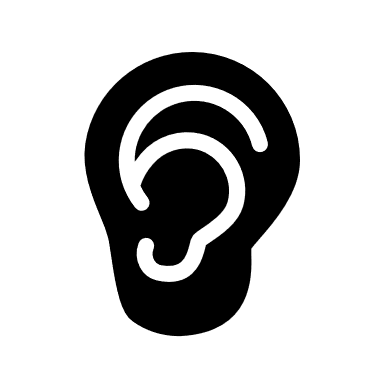 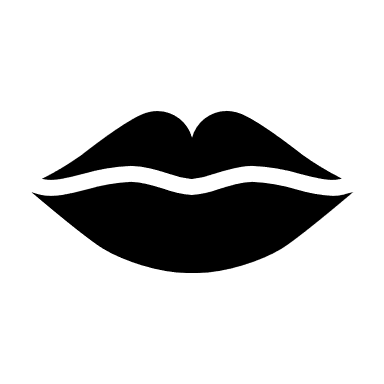 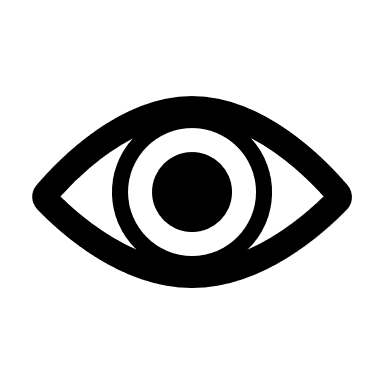